Srednja gradbena šola in gimnazija Maribor
France Prešeren1800 - 1849
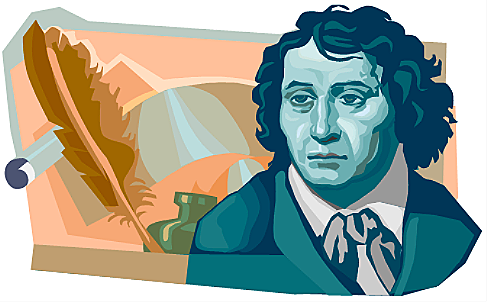 ŽIVLJENJEPIS
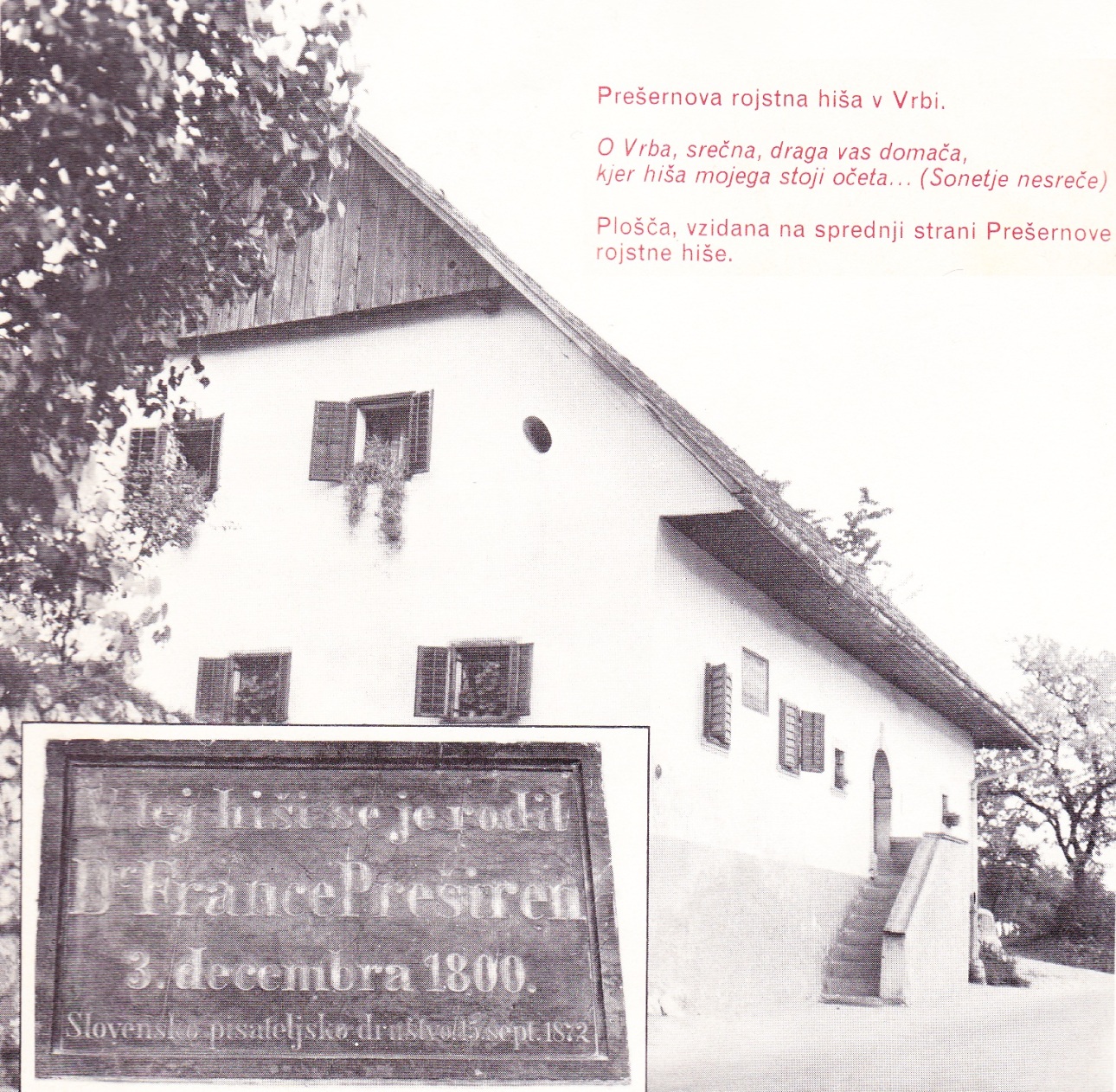 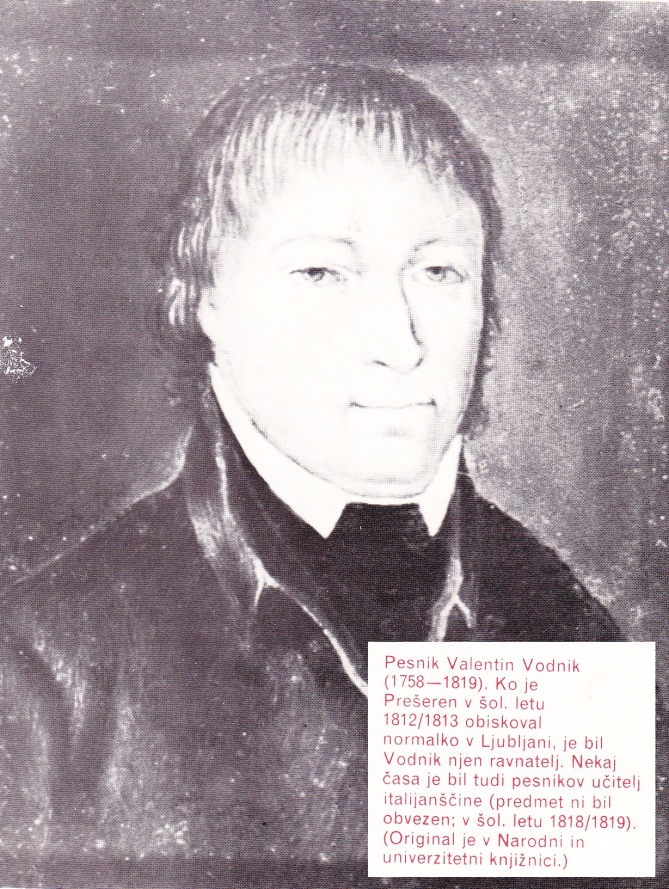 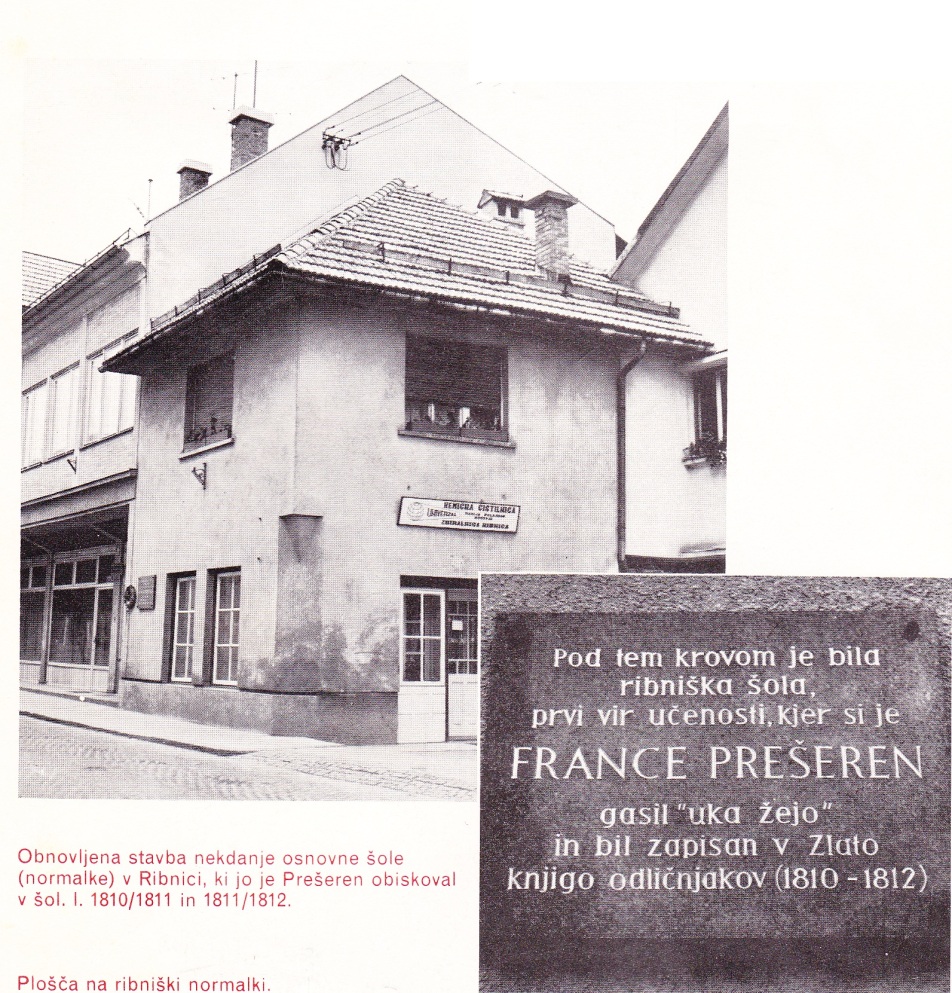 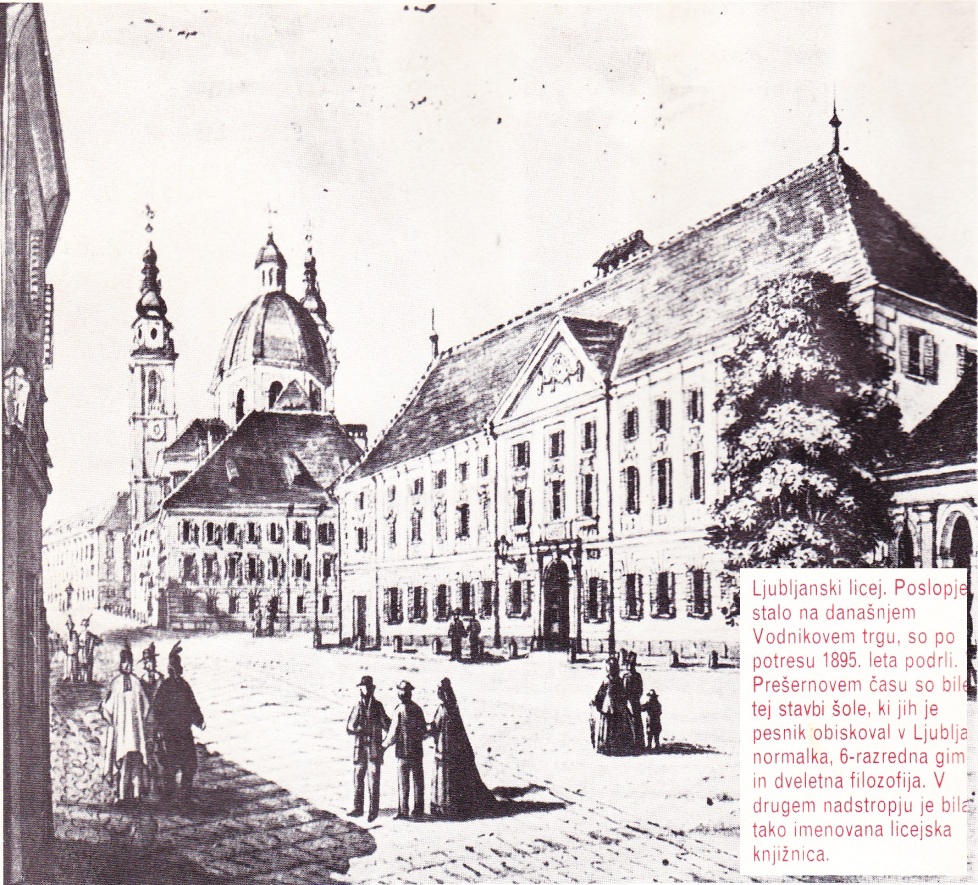 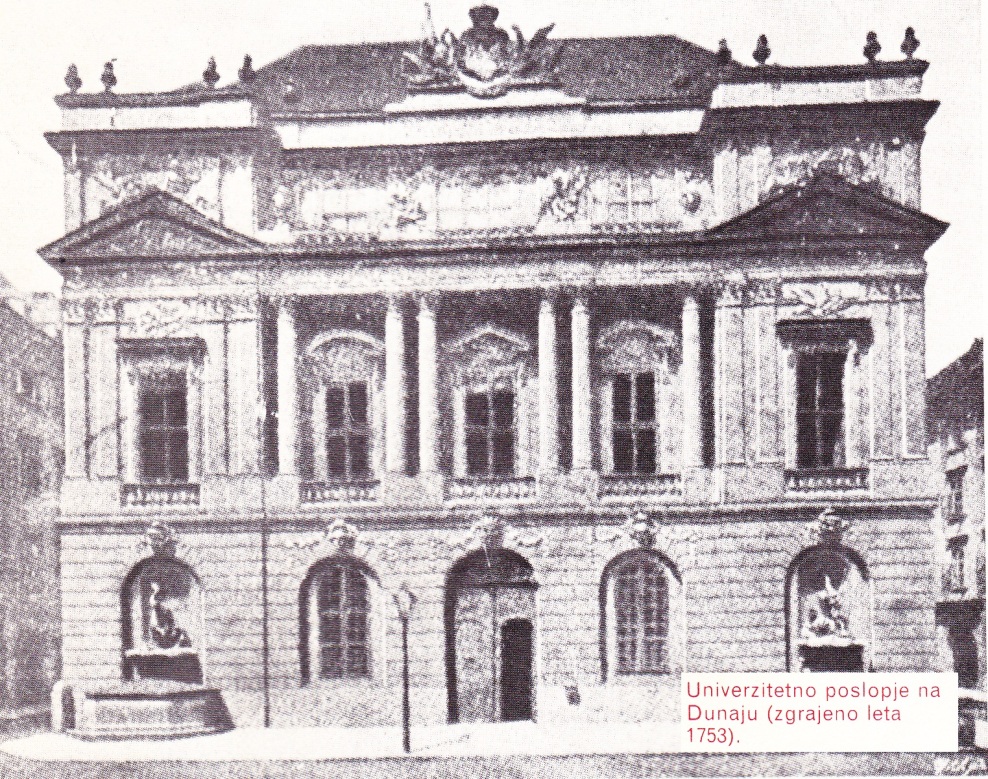 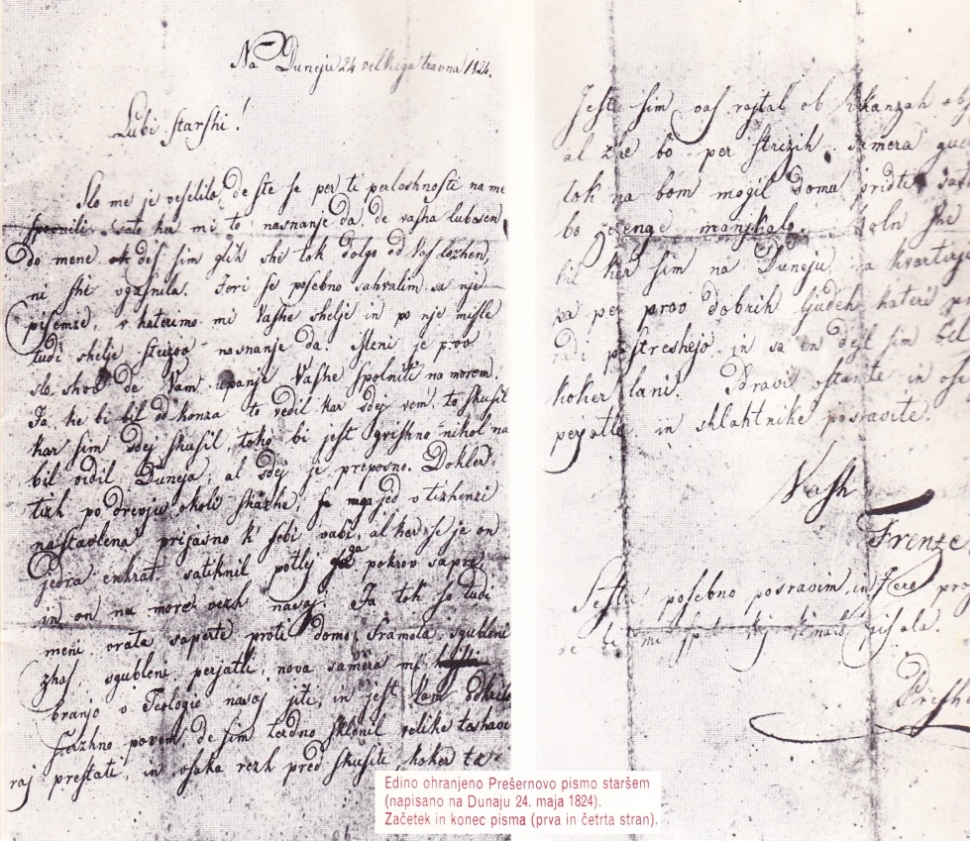 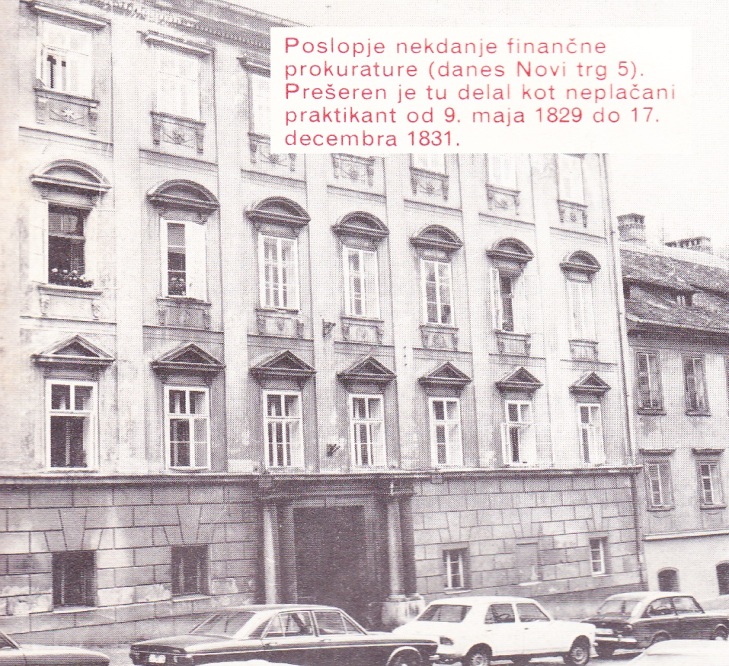 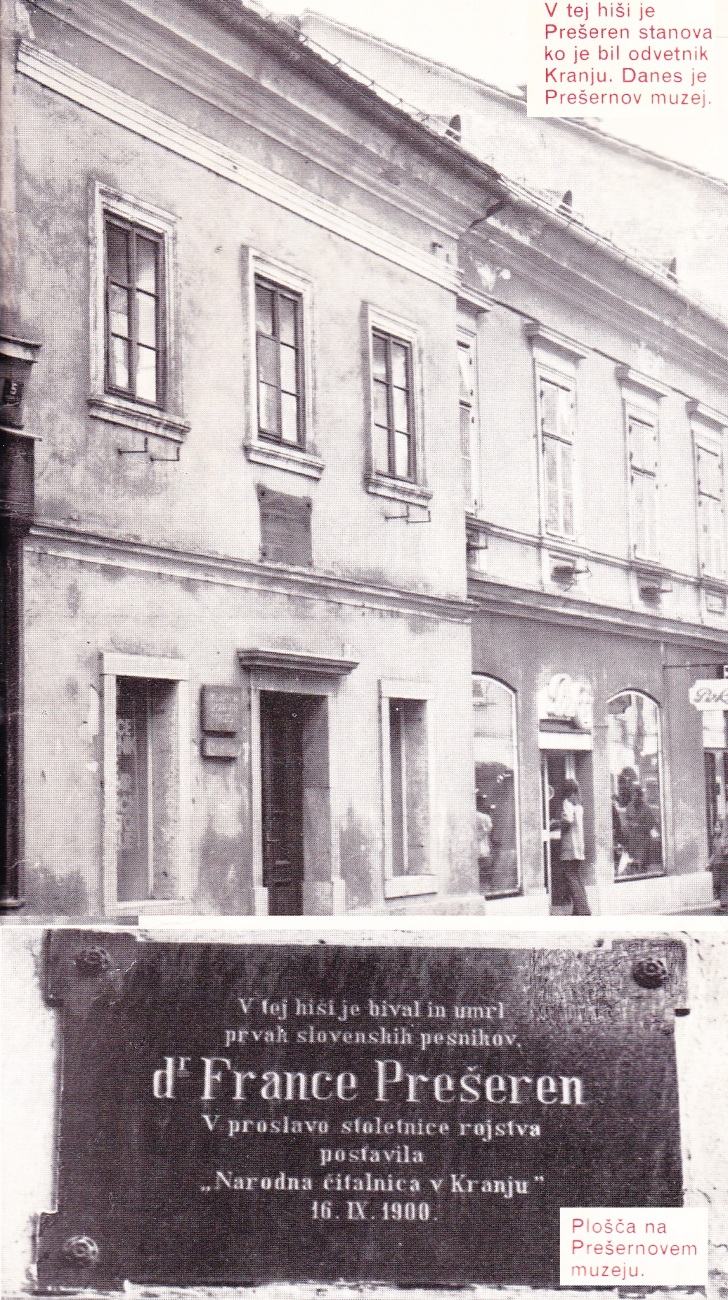 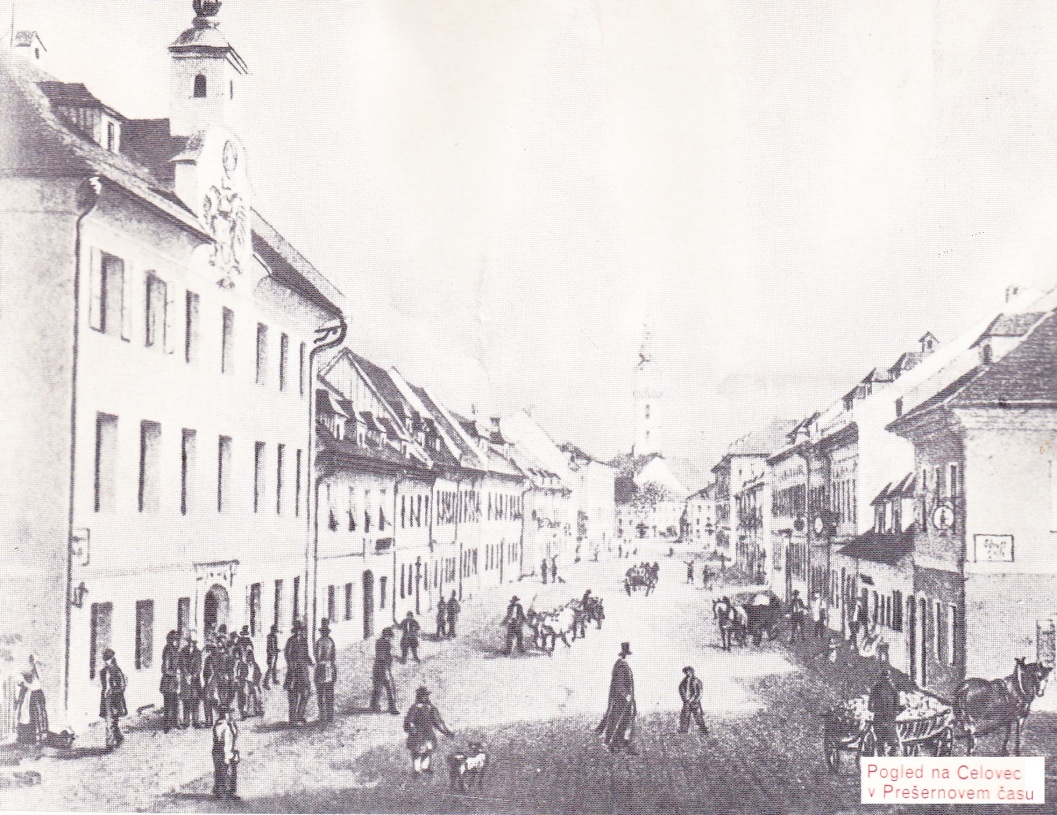 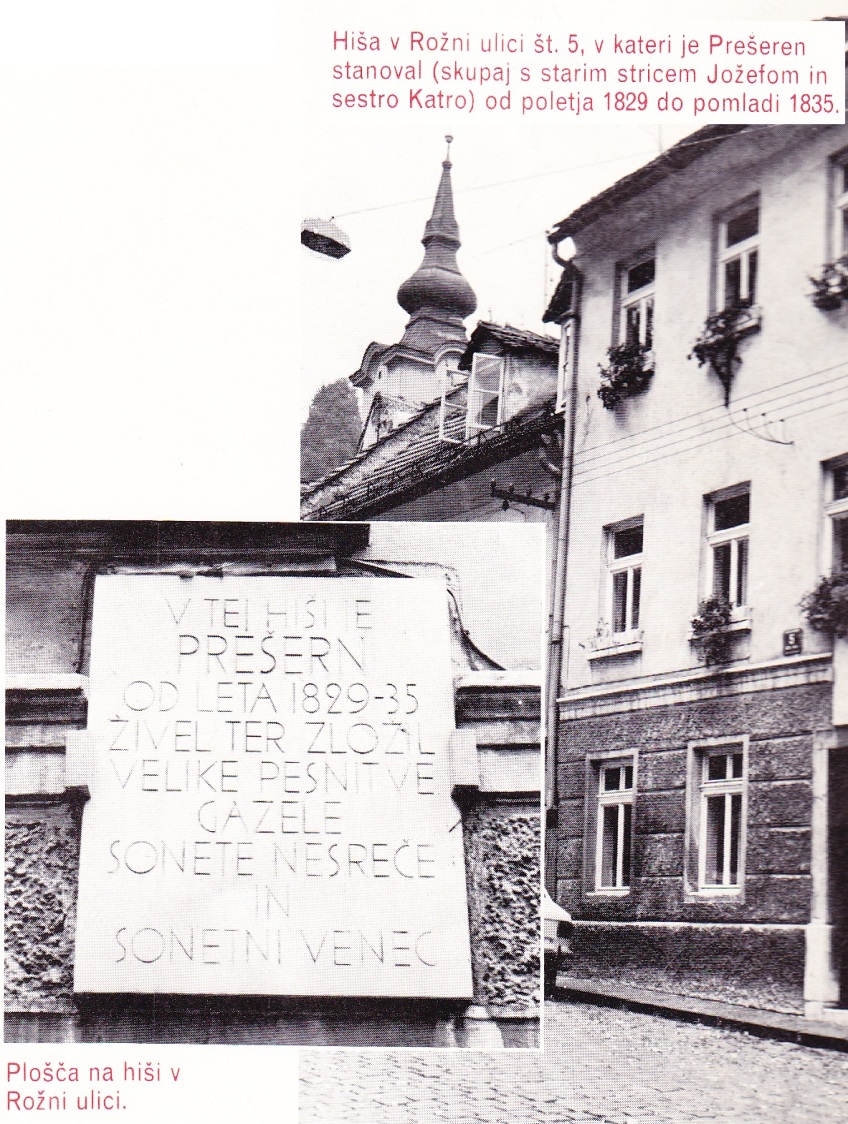 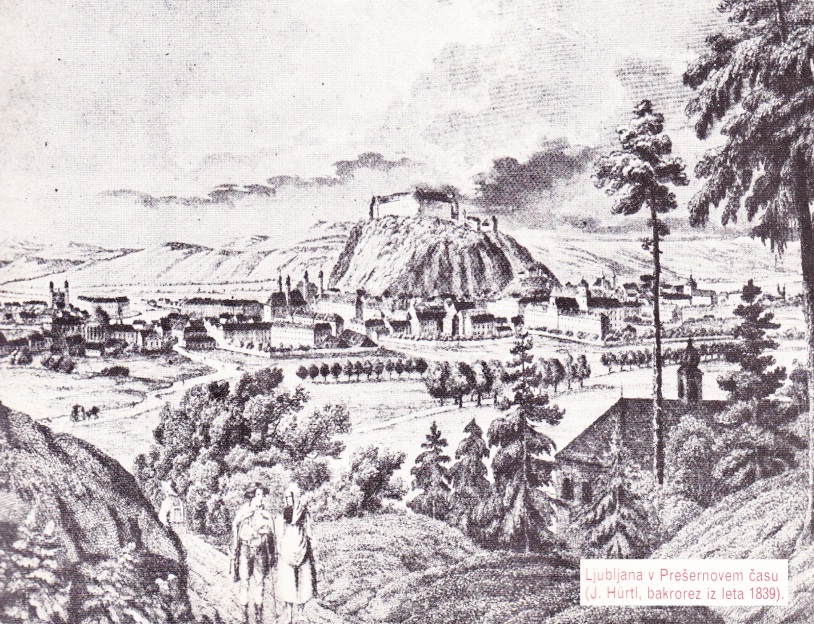 PREŠERNOVI PRIJATELJI
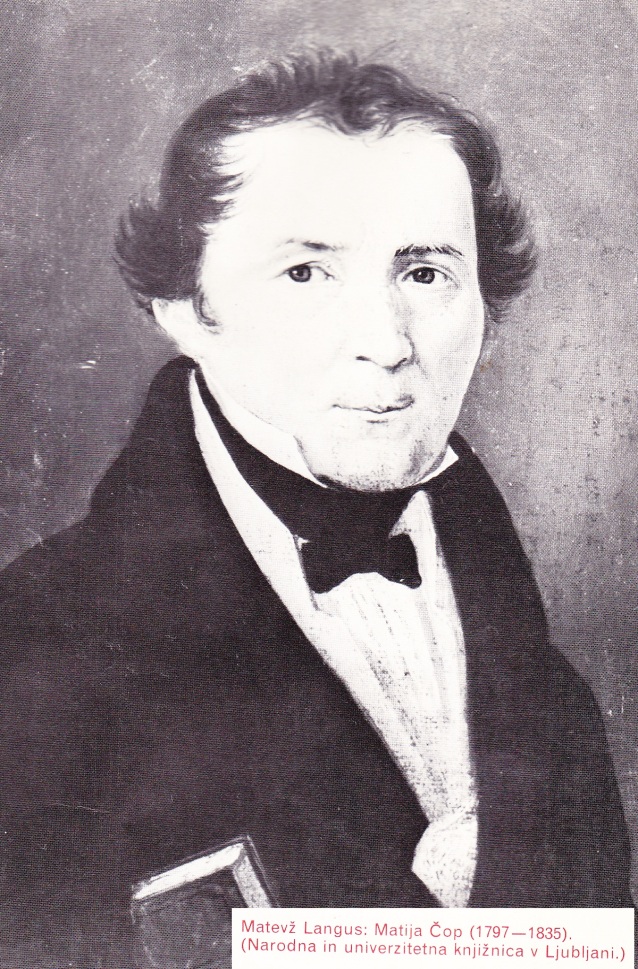 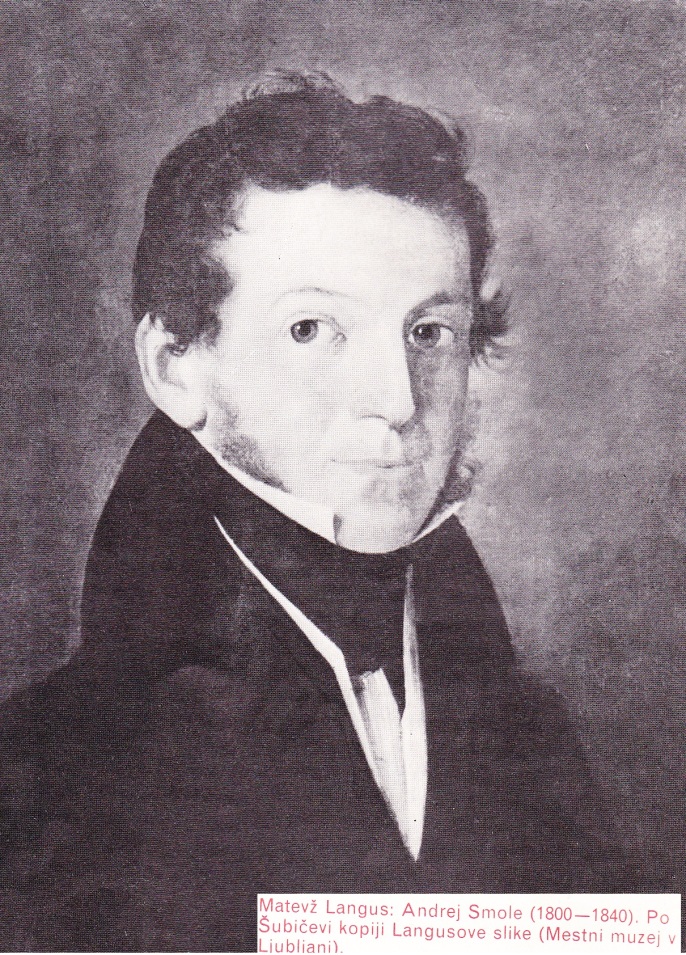 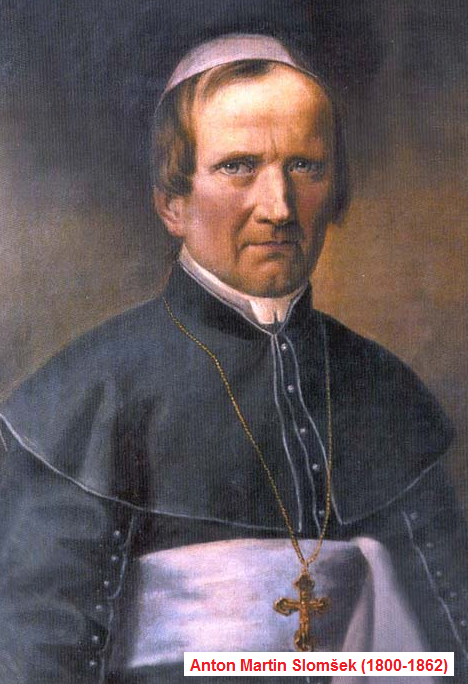 PREŠERNOVE ŽENSKE
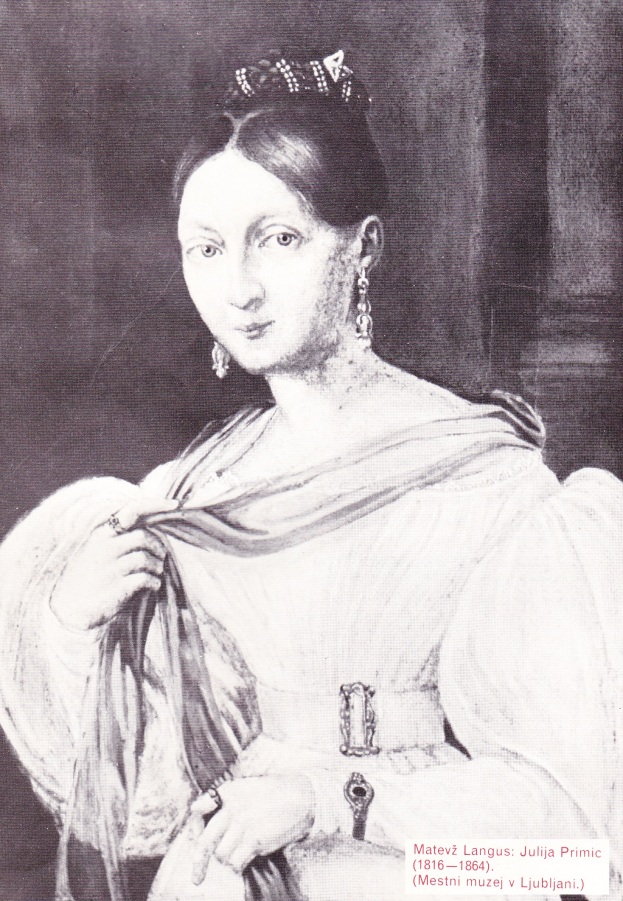 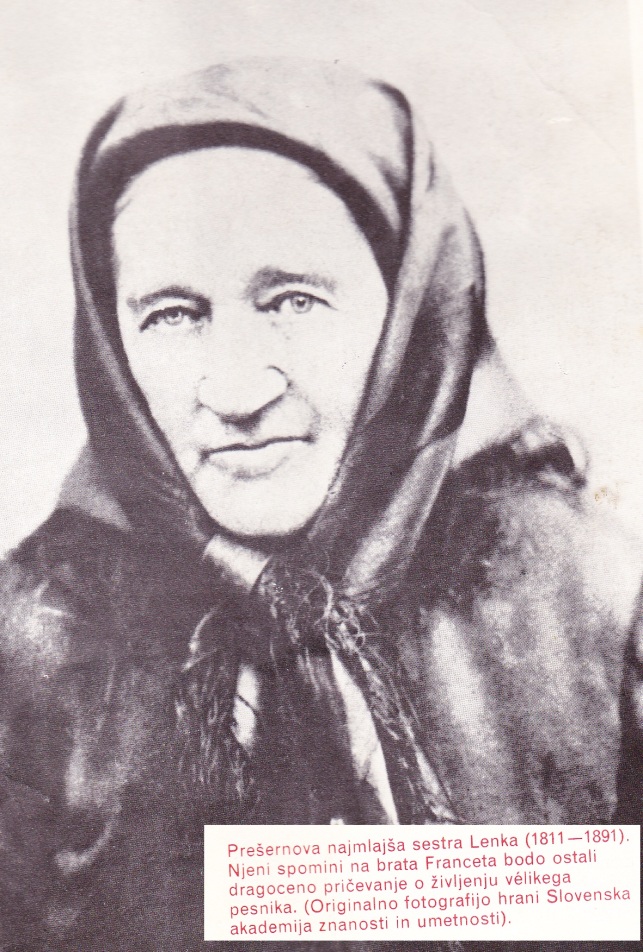 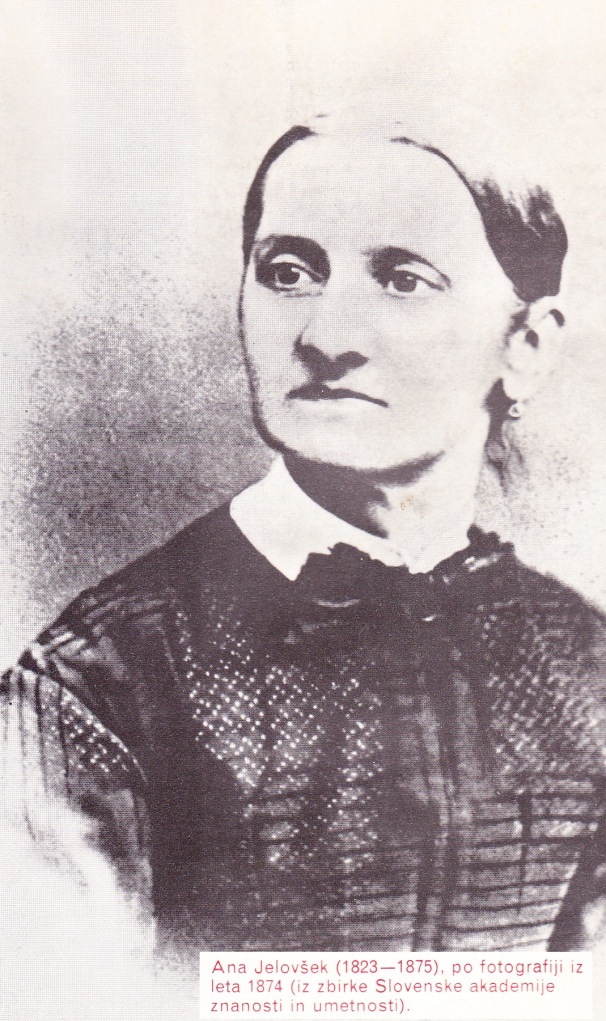 PREŠERNOVO DELO
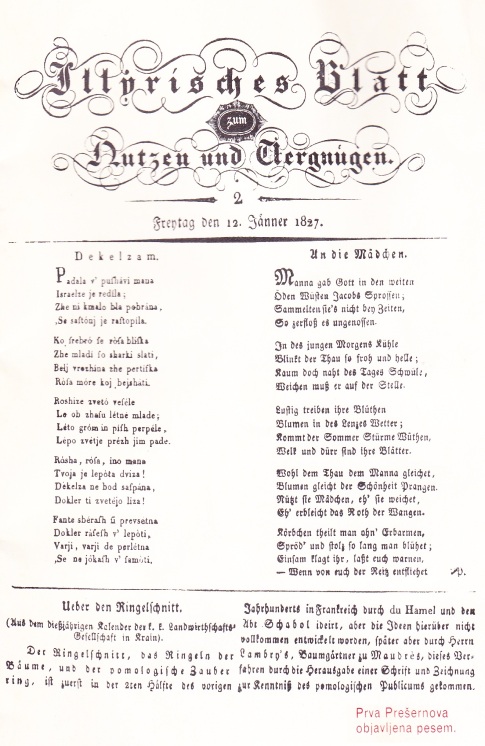 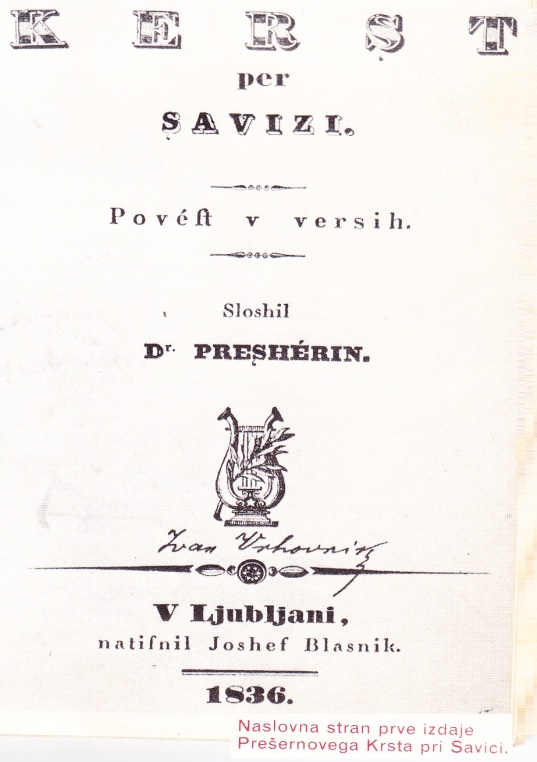 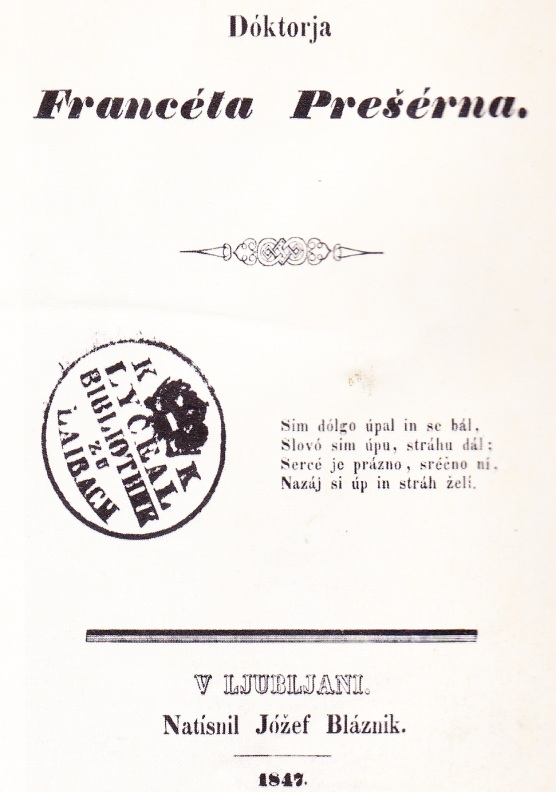 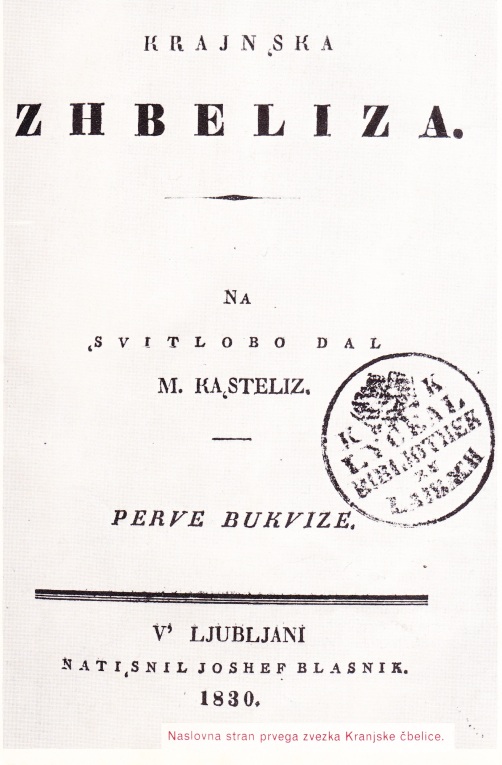